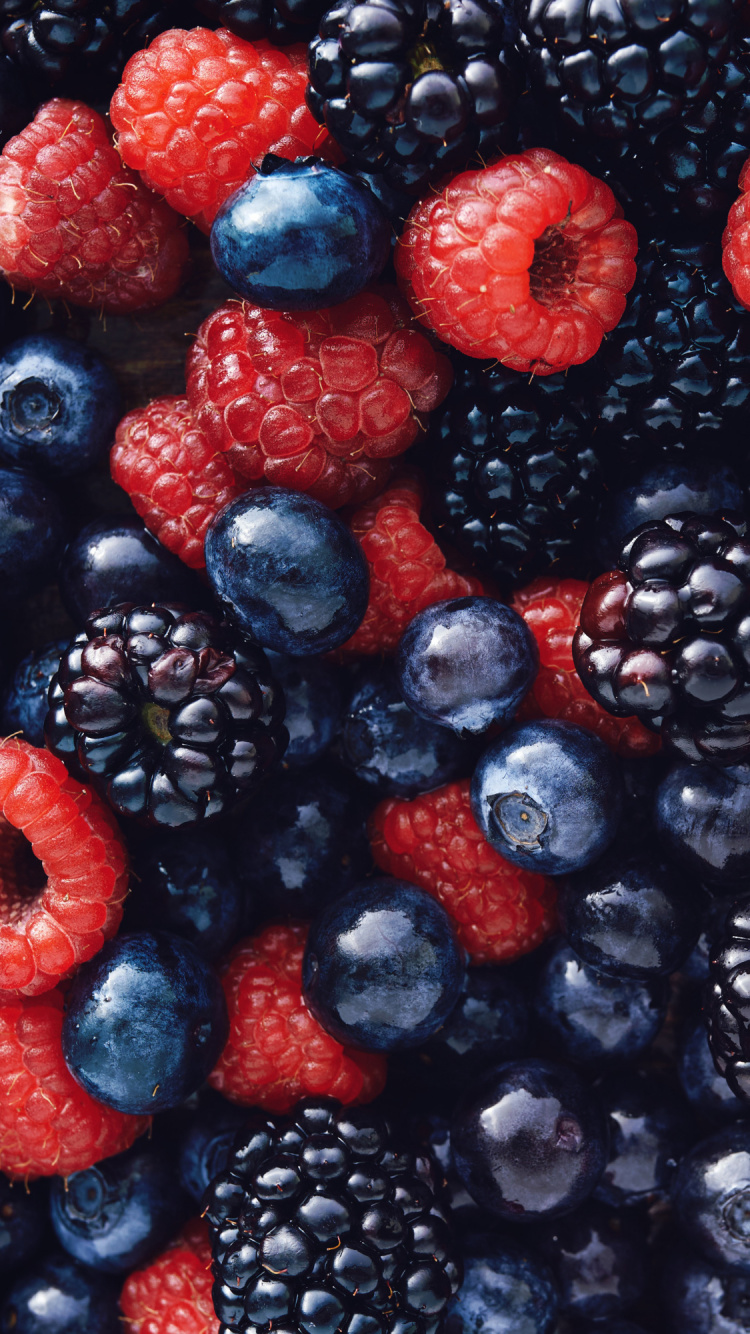 Требования и особенности выращивания ягод для переработки (виды ягод, качество, себестоимость, основные рекомендации по выбору сортов и технологии выращивания)
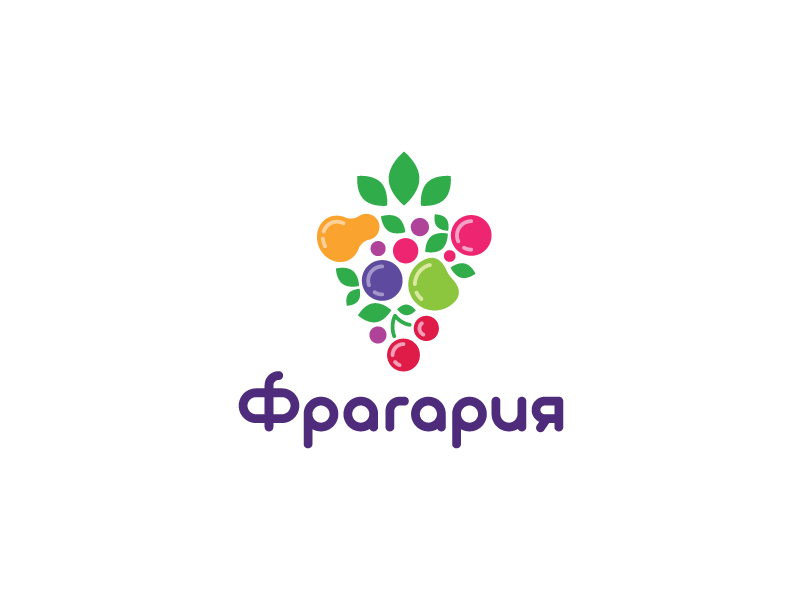 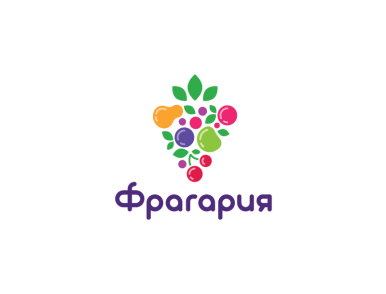 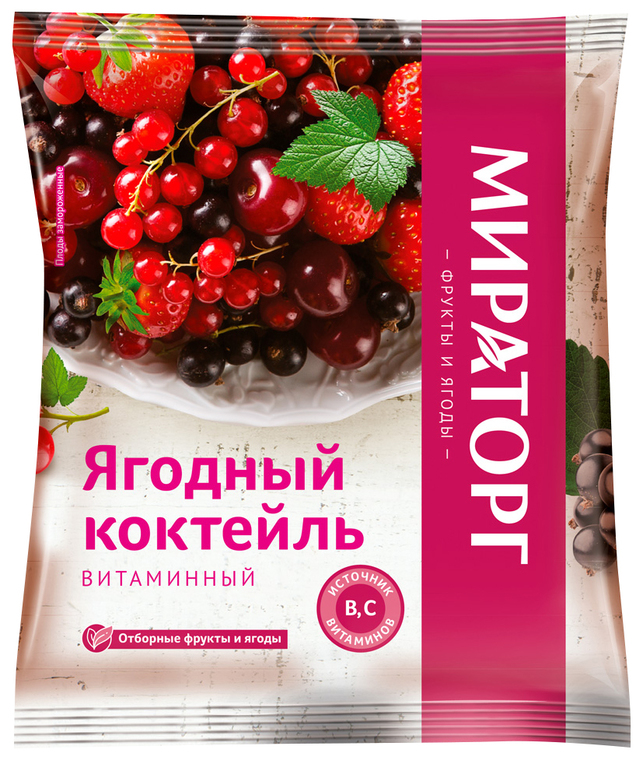 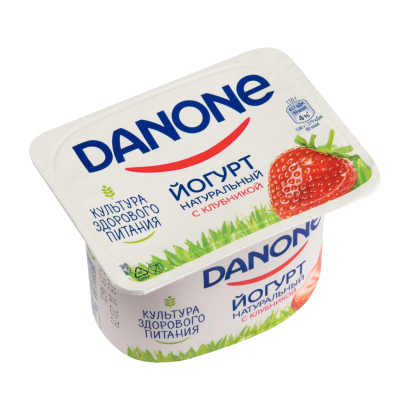 Перспективы рынка замороженных ягод и фруктов
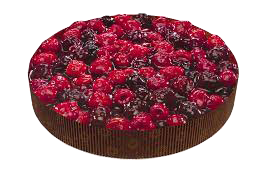 Гарантированный сбыт
Низкая конкуренция
Растущий спрос
Производственные предприятия, использующие замороженную ягоду и фрукты при производстве своих продуктов, продолжают работать и им требуется сырье
расширение ассортимента отечественных производителей с использованием ягод и фруктов
недостаток локальных производителей в сегменте выращивания ягод на промпереработку
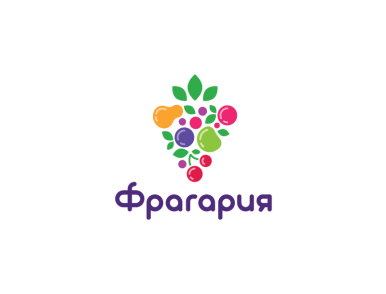 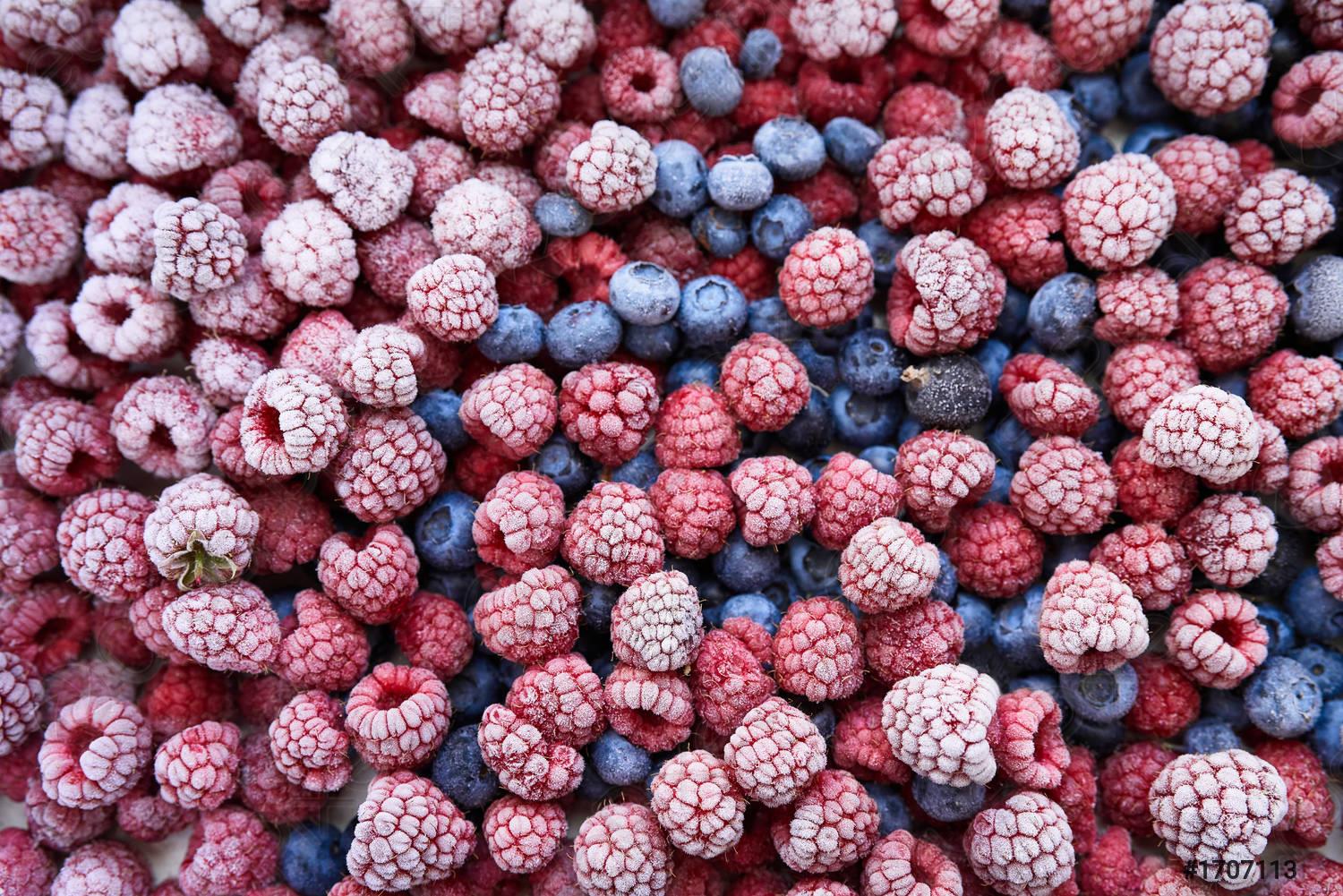 Основные проблемы рынка
Недостатоксырья
Импорт ограничен
финансовые риски
высокие логистическиеиздержки
Отсутствие кооперации
Отсутствие планового развития
локальных компаний 
в подотрасли
Локальное производство ягод
недостаточный объем
ограниченный ассортимент
низкое качество
высокая цена
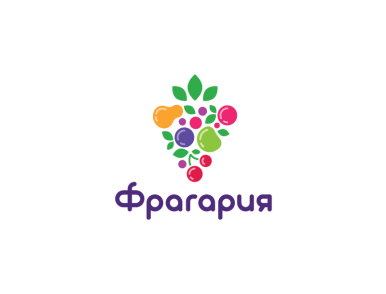 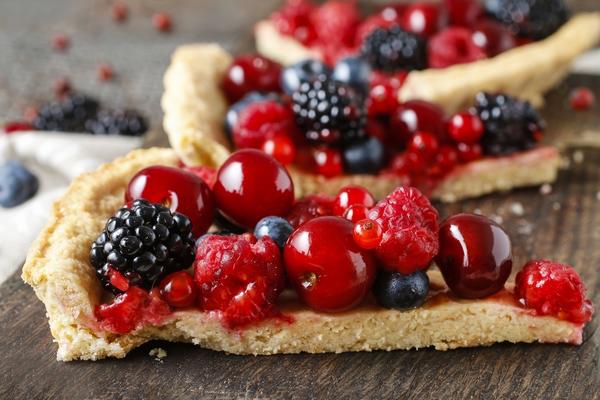 С чего начать?
Анализ рынкаи ассортимента
Оценка собственных ресурсов компании
Поиск потенциальных партнеров по сбыту
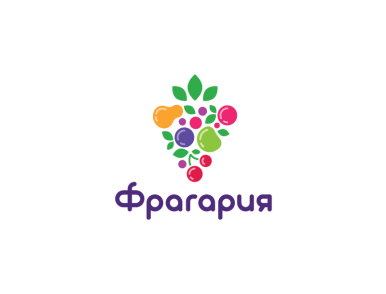 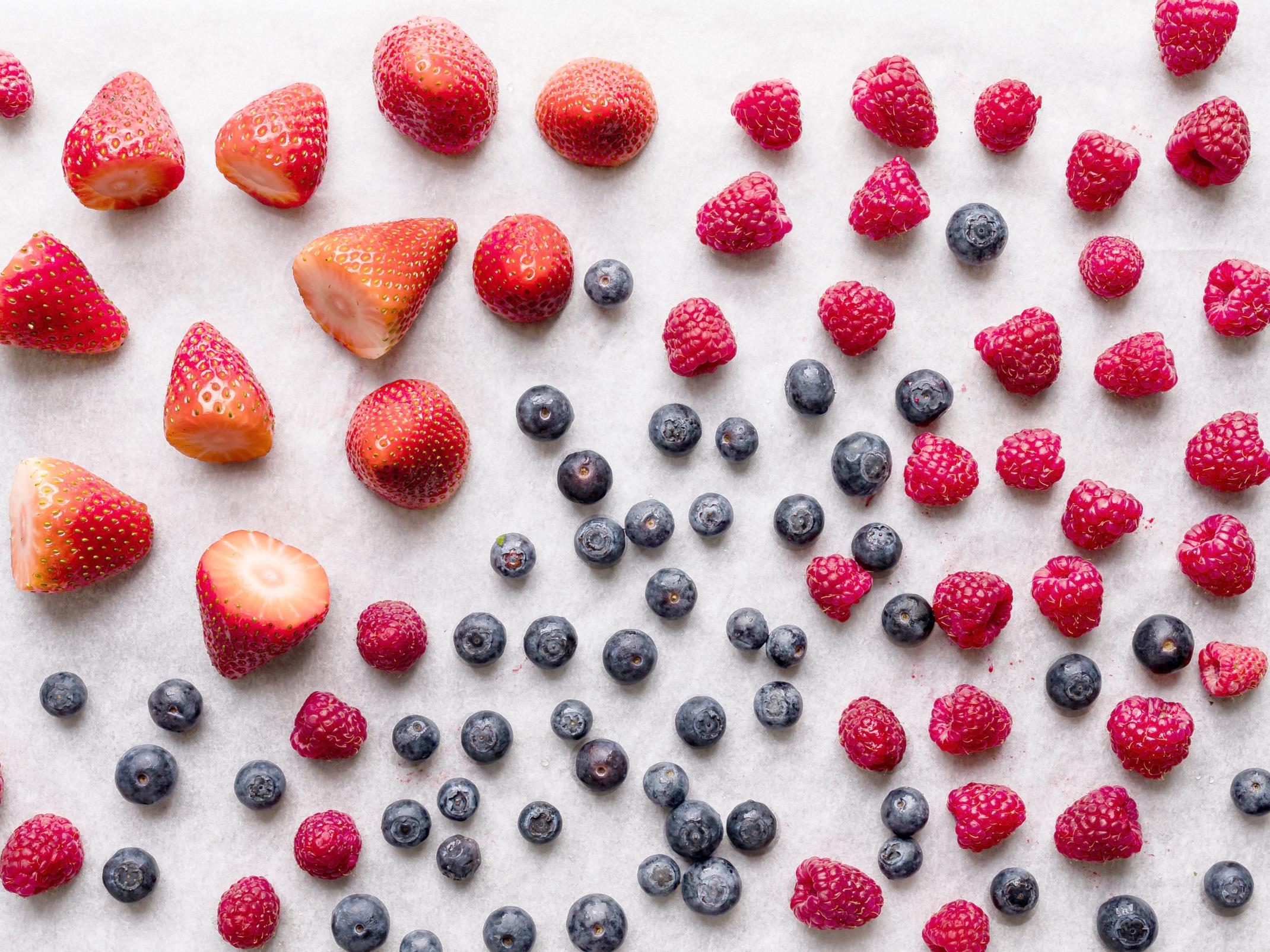 Ягоды для промышленной переработки
Ключевые точки
Стандартизация качествадля получениялучшей цены
Себестоимость продукции: преимущественно механизированный сбор
Подбор культур и сортов для создания ягодного портфеля
Преимущества 
работы с продукцией для промышленной переработки
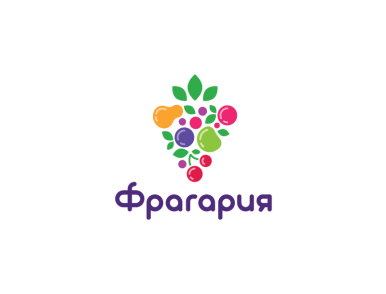 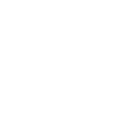 Растущий спрос на импортозамещающие товары
Прозрачные 
финансовые условия
Агрономическое сопровождение
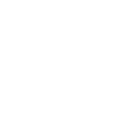 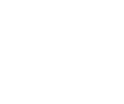 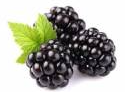 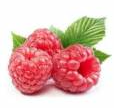 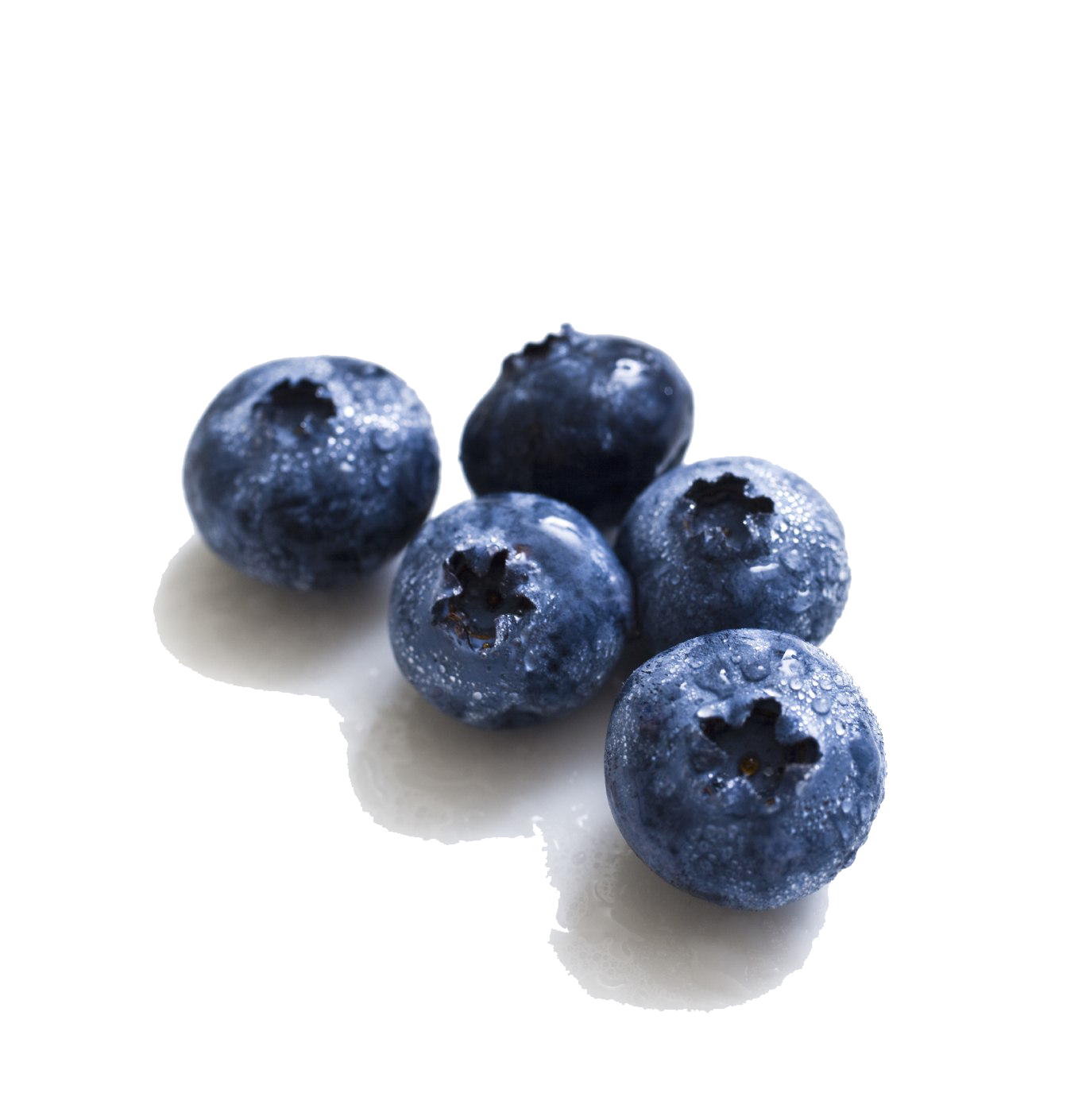 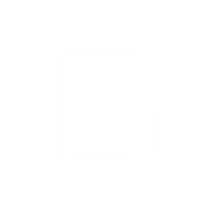 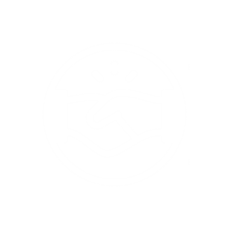 Возможность фиксации цены на весь сезон
Посадочный материал
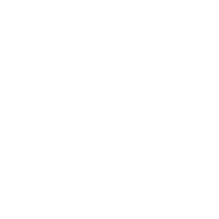 Получение оптовых цен на расходные материалы, удобрения и СЗР
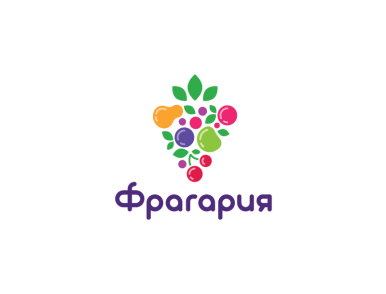 Культивированные ягоды
земляника садовая
малина
смородина
голубика
арония
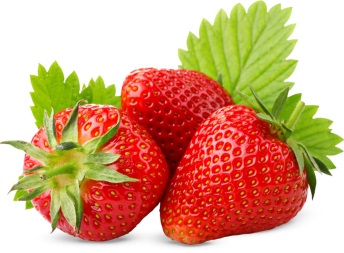 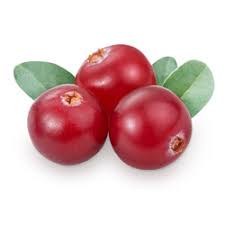 Ассортимент,
с которым 
мы работаем
Дикорастущие ягоды
черника
брусника
клюква
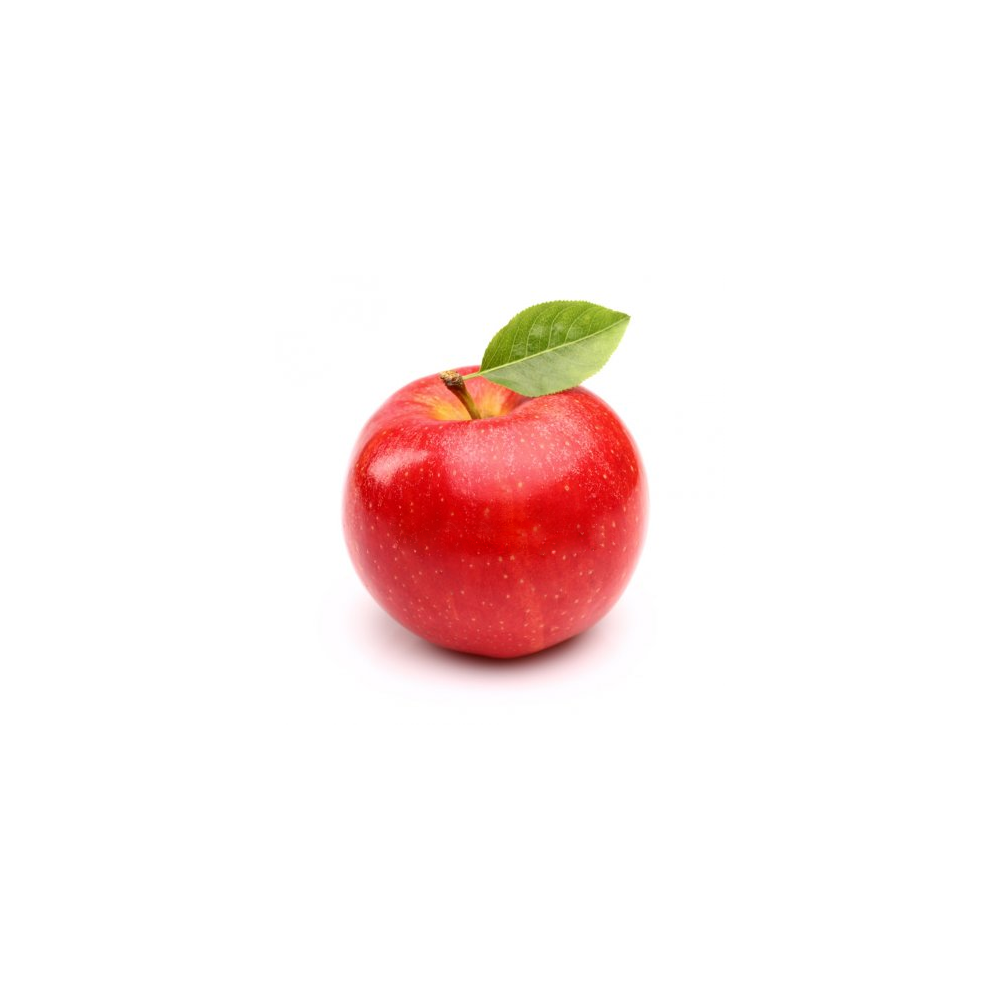 Фрукты
яблоки
груши
Косточковые
вишня
слива
персик
абрикос
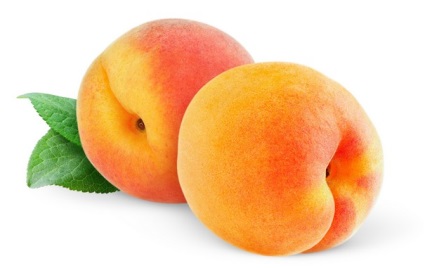 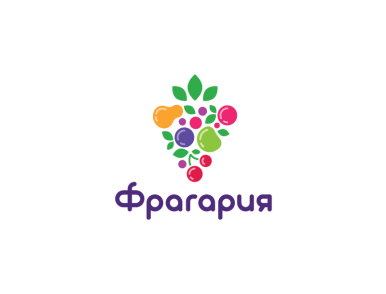 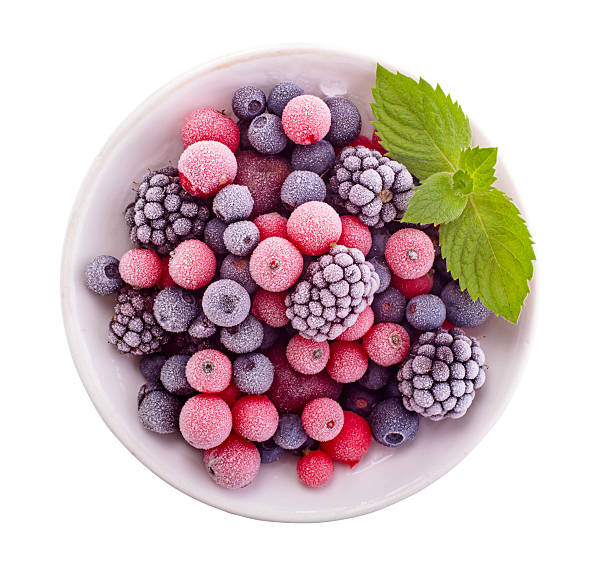 Требования 
по качеству
FSSC 22000
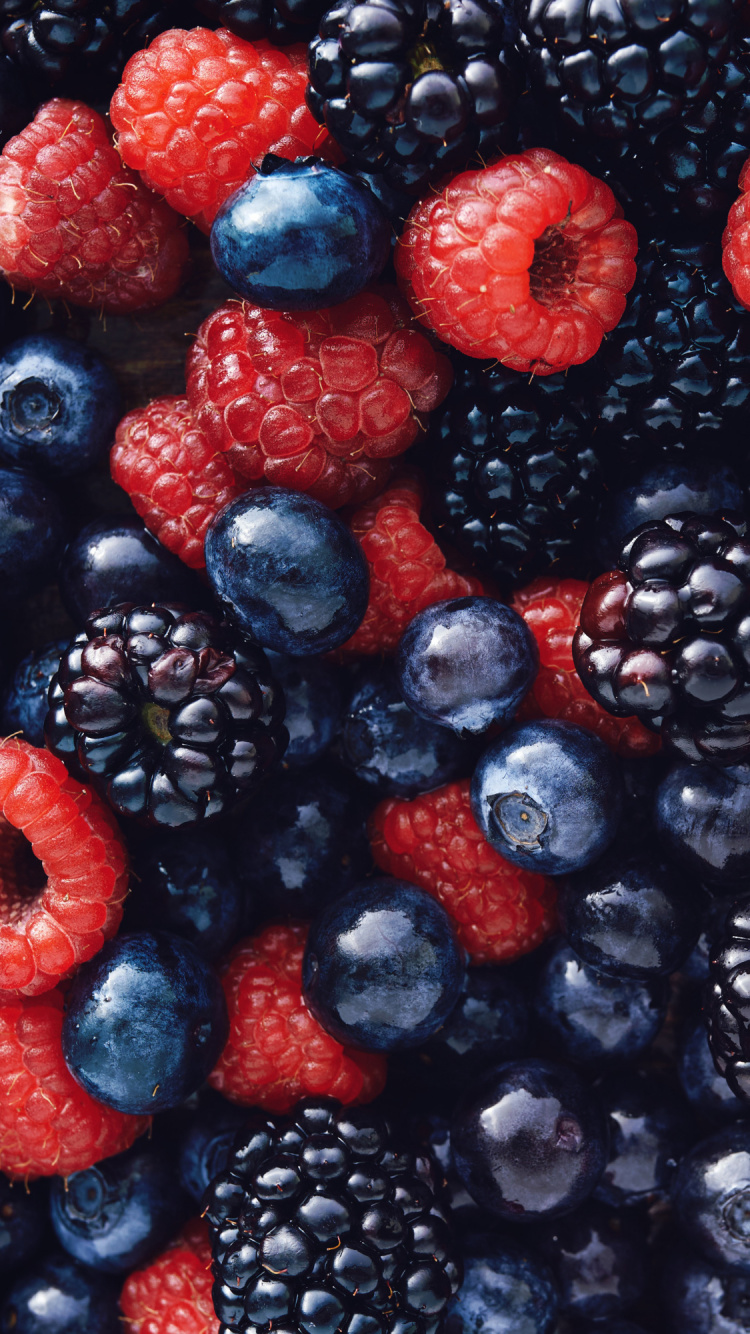 Благодарим за внимание!

Контакты для связи:
Игорь Шуткин
коммерческий директор 
ООО «Фрагария»
моб.: +7(926)186-6222
E-mail: i.shutkin@fragarea.ru
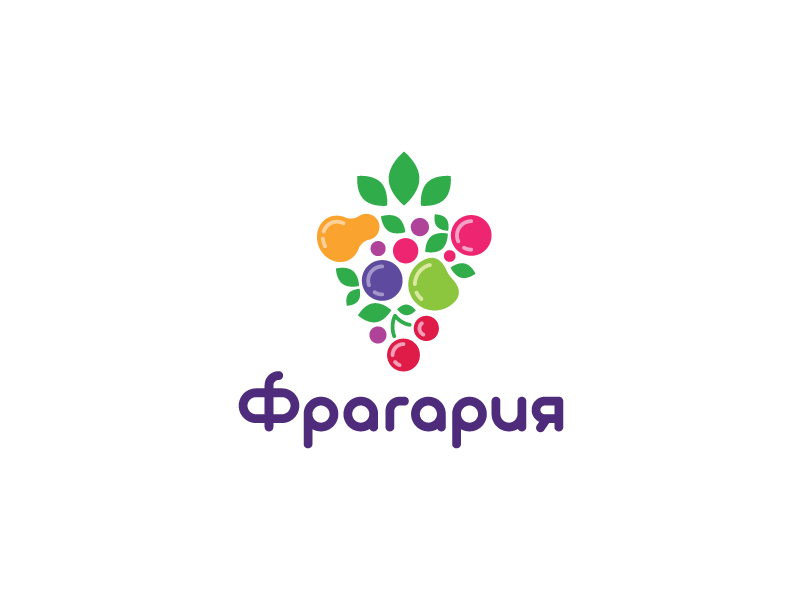